Εξέταση στις Δημοσιονομικές και Λογιστικές Οδηγίες
Απρίλιος 2024
Εξεταστέα Ύλη
Σύνταγμα της Κυπριακής Δημοκρατίας – Δημοσιονομικές Διατάξεις (Μέρος ΧΙ)
Περί Προϋπολογισμού Νόμος
Περί Λογιστικής και Δημοσιονομικής Διαχείρισης και Χρηματοοικονομικού Ελέγχου της Δημοκρατίας Νόμος (Ν.38(Ι)/2014)
Περί της Δημοσιονομικής Ευθύνης και Δημοσιονομικού Πλαισίου Νόμος (Ν.20(Ι)/2014)
Μέρος ΙΙ: Θεσμικές Αρμοδιότητες Δημοσιονομικού Πλαισίου
Μέρος V: Προϋπολογισμός και Μεσοπρόθεσμο Δημοσιονομικό Πλαίσιο –Ετοιμασία και Έγκριση
9/4/2024
Εξεταστέα Ύλη (συνέχεια)
Μέρος VΙΙ: Έλεγχος Δεσμεύσεων
Μέρος Χ: Λογιστικό Σύστημα, Καταστάσεις και Έλεγχος 
 Δημοσιονομικές και Λογιστικές Οδηγίες
Εγκύκλιος Γενικού Λογιστηρίου με αρ. 1730 και ημερ. 20/8/2014 – Διαδικασία Διεκπεραίωσης Πληρωμών Αντικαταστάθηκε με Εγκύκλιο με αρ. 1, ημερ. 1/12/2023
Εγκύκλιος Γενικού Λογιστηρίου με αρ. 1750 και ημερ. 31/12/2015 – Ανάληψη Δεσμεύσεων από το Κράτος Αντικαταστάθηκε με Εγκύκλιο με αρ. 2, ημερ. 1/12/2023
9/4/2024
Σύνταγμα της Κυπριακής Δημοκρατίας
Ο Υπέρτατος Νόμος του Κράτους
Γενικός Λογιστής της Δημοκρατίας: Διορίζεται από τον Πρόεδρο της Δημοκρατίας (Άρθρο 126)
Βοηθός Γενικός Λογιστής της Δημοκρατίας: Διορίζεται από τον Πρόεδρο της Δημοκρατίας (Άρθρο 126)
9/4/2024
Σύνταγμα της Κυπριακής Δημοκρατίας
Άρθρο 127: Ο Γενικός Λογιστής βοηθούμενος υπό του Βοηθού Γενικού Λογιστή, διευθύνει και επιβλέπει πάσαν λογιστική εργασία σχετική προς τα χρηματικά διαθέσιμα και το λοιπόν ενεργητικό, ων η διαχείρισης γίνεται υπό της Δημοκρατίας ή εν ονόματι αυτής, και προς τας αναληφθείσας υπό της Δημοκρατίας ή δια λογαριασμόν αυτής υποχρεώσεις. Τηρουμένων δε των διατάξεων του Συντάγματος ή οιουδήποτε νόμου, δέχεται και ενεργεί πάσαν πληρωμή χρημάτων της Δημοκρατίας.
9/4/2024
Σύνταγμα της Κυπριακής Δημοκρατίας
Άρθρο 81: Υποβολή Δημοσιονομικής Έκθεσης/ Απολογισμός έτους

Ετήσια έκθεση που ετοιμάζεται από Γενικό Λογιστή της Δημοκρατίας
Υποβάλλεται στον Υπουργό Οικονομικών και στη συνέχεια στη Βουλή των Αντιπροσώπων (μέχρι 31 Μαρτίου)
Περιέχει λεπτομέρειες:
για τη δημοσιονομική κατάσταση της Δημοκρατίας για το προηγούμενο έτος
διαφόρων δημοσιονομικών πράξεων που έγιναν κατά το προηγούμενο έτος
9/4/2024
Σύνταγμα της Κυπριακής Δημοκρατίας
Άρθρο 81: Υποβολή Δημοσιονομικής Έκθεσης/ Απολογισμός έτους

Περιλαμβάνει:
Καταστάσεις υλοποίησης προϋπολογισμού
Καταστάσεις δανείων και εγγυήσεων
Πίνακας συμπληρωματικών πιστώσεων
Πίνακας μεταφοράς πιστώσεων στο επόμενο έτος
9/4/2024
Σύνταγμα (Μέρος XI – Δημοσιονομικές Διατάξεις) και περί Προϋπολογισμού Νόμος
Τι είναι ο Προϋπολογισμός;
Οικονομικό / Χρηματοδοτικό πρόγραμμα για τον επόμενο χρόνο
Περιλαμβάνει τα έσοδα / δαπάνες του Κράτους
Μέσω του καταρτίζονται:
δημοσιονομική πολιτική
φορολογική πολιτική 
πολιτική δαπανών
τακτικών
αναπτυξιακών
χρηματοδότηση του κράτους
9/4/2024
Σύνταγμα (Μέρος XI – Δημοσιονομικές Διατάξεις) και περί Προϋπολογισμού Νόμος
Ετοιμάζεται από Υπουργό Οικονομικών – υπεύθυνος με βάση το Σύνταγμα (άρθρο 167)
Εγκρίνεται από Υπουργικό Συμβούλιο
Κατατίθεται στη Βουλή των Αντιπροσώπων 3 μήνες πριν την έναρξη του έτους που αφορά (άρθρο 81 του Συντάγματος)
Με την ψήφιση του καθίσταται Νόμος και εισέρχεται στη φάση της εκτέλεσης του.
Γενικό Ένταλμα Πληρωμής - εκδίδεται από τον Υπουργό Οικονομικών προς το Γενικό Λογιστή της Δημοκρατίας και τον εξουσιοδοτεί να διενεργεί δαπάνες από τον Προϋπολογισμό
9/4/2024
Σύνταγμα (Μέρος XI – Δημοσιονομικές Διατάξεις) και περί Προϋπολογισμού Νόμος
Το Πάγιο Ταμείο της Δημοκρατίας:

Ο Λογαριασμός της Δημοκρατίας:
στον οποίο κατατίθενται όλα τα έσοδα της Κυβέρνησης και
από τον οποίο διενεργούνται όλες οι δαπάνες της Κυβέρνησης σύμφωνα με το Σύνταγμα
9/4/2024
Σύνταγμα (Μέρος XI – Δημοσιονομικές Διατάξεις) και περί Προϋπολογισμού Νόμος
Δαπάνες που πληρώνονται απευθείας, δηλαδή χωρίς να είναι αναγκαία η έγκριση Προϋπολογισμού:
Συντάξεις και φιλοδωρήματα
Χορηγίες (αντιμισθία) Προέδρου και Αντιπροέδρου της Δημοκρατίας
Αντιμισθία Δικαστών Ανωτάτου Δικαστηρίου, Γενικού και Βοηθού Γενικού Εισαγγελέα, ΕΔΥ, Γενικού και Βοηθού Ελεγκτή.
Οφειλές για χρέη
Ποσά που οφείλονται κατόπιν δικαστικής απόφασης
9/4/2024
Κρατικός Προϋπολογισμός
3 Είδη Προϋπολογισμών
Ελλειμματικός
ΕΣΟΔΑ < ΔΑΠΑΝΕΣ
Ισοσκελισμένος
ΕΣΟΔΑ = ΔΑΠΑΝΕΣ
Πλεονασματικός
ΕΣΟΔΑ > ΔΑΠΑΝΕΣ
9/4/2024
Κρατικός Προϋπολογισμός
Τι περιλαμβάνει:
Τις δαπάνες που βαρύνουν:
Απευθείας το Πάγιο Ταμείο – Κατηγορία 1
Τις τακτικές δαπάνες – Κατηγορία 2
Τις αναπτυξιακές δαπάνες – Κατηγορία 3
Τα έσοδα που θα εισπραχθούν με βάση νομοθεσίες και κανονισμούς
Κατάσταση ενεργητικού και παθητικού και προϋπολογιζόμενο υπόλοιπο του Πάγιου Ταμείου
Συγκεφαλαιωτικούς Πίνακες Εσόδων – Δαπανών
Πίνακα νέων θέσεων και θέσεων που καταργούνται
Πίνακα με τους ελέγχοντες λειτουργούς και τους λειτουργούς είσπραξης εσόδων
Πίνακα μισθοδοτικών κλιμάκων
9/4/2024
Κρατικός Προϋπολογισμός – Κοινοβουλευτικός Έλεγχος
Ασκείται από τη Βουλή των Αντιπροσώπων (νομοθετική εξουσία)
Ασκείται τόσο κατά το στάδιο που οδηγεί στην έγκριση του Προϋπολογισμού όσο και κατά το στάδιο υλοποίησης του
Ο Προϋπολογισμός υποβάλλεται, ως Νομοσχέδιο, από την εκτελεστική εξουσία (Υπουργικό Συμβούλιο) στη Βουλή
9/4/2024
Κρατικός Προϋπολογισμός – Κοινοβουλευτικός Έλεγχος
Η Βουλή έχει το δικαίωμα να απορρίψει τον Προϋπολογισμό, είτε στην ολότητά του είτε μερικώς.
Δύναται να μειώσει τις πιστώσεις που προβλέπονται για υλοποίηση κάποιου έργου/ενέργειας
Δύναται να δεσμεύσει άρθρα δαπανών και να ορίσει την διαδικασία αποδέσμευσής τους
ΔΕΝ ΜΠΟΡΕΙ ΝΑ ΑΥΞΗΣΕΙ ΟΜΩΣ ΤΙΣ ΔΑΠΑΝΕΣ ΤΟΥ ΚΡΑΤΟΥΣ
9/4/2024
Κρατικός Προϋπολογισμός
Δεσμευμένα κονδύλια
Δυνατότητα δέσμευσης από:
Βουλή των Αντιπροσώπων ή
Υπουργείο Οικονομικών
Παροχή χρόνου στο Υπουργείο Οικονομικών λεπτομερή εξέταση και εκτίμηση επιπτώσεων
Αποδέσμευση με εξουσιοδότηση για διενέργεια δαπάνης από:
Βουλή των Αντιπροσώπων (Κοινοβουλευτική Επιτροπή Οικονομικών) ή
τον Υπουργό Οικονομικών
ανάλογα με τη σχετική σημείωση που προνοείται στο Νόμο.
9/4/2024
Περί Προϋπολογισμού Νόμος
Κεφάλαιο στον Προϋπολογισμό σημαίνει το Τμήμα και το Υπουργείο στο οποίο αυτό υπάγεται.
Tο άρθρο δαπανών περιγράφει το σκοπό της δαπάνης για τον οποίο έχει εγκριθεί.
9/4/2024
Κρατικός Προϋπολογισμός
Ανεπάρκεια Πιστώσεων
Ο Διευθυντής του Τμήματος εντοπίζει την ανεπάρκεια των πιστώσεων σε κάποιο άρθρο δαπανών
Ελέγχει κατά πόσο μπορεί να αντεπεξέλθει χρησιμοποιώντας άλλες πιστώσεις κάτω από την ίδια υποομάδα άρθρων.
ΔΕΝ ΔΕΣΜΕΥΕΙ ΤΟ ΚΡΑΤΟΣ ΜΕ ΜΕΛΛΟΝΤΙΚΕΣ ΔΑΠΑΝΕΣ ΠΕΡΑΝ ΤΩΝ ΕΓΚΕΚΡΙΜΕΝΩΝ ΠΙΣΤΩΣΕΩΝ
Αποτείνεται προς τον Υπουργό Οικονομικών για διάθεση πρόσθετων πιστώσεων, με επαρκή αιτιολόγηση και υποδεικνύοντας εξοικονομήσεις από άλλα άρθρα δαπανών του Τμήματός του, εάν είναι εφικτό.
ΕΙΔΙΚΟ ΕΝΤΑΛΜΑ ΠΛΗΡΩΜΗΣ
9/4/2024
Κρατικός Προϋπολογισμός
Ανεπάρκεια Πιστώσεων (συνέχεια)
Το Υπουργείο Οικονομικών αφότου λάβει το αίτημα, μπορεί:
Να το απορρίψει
Να παραχωρήσει τις πρόσθετες πιστώσεις που ζητούνται με παραχώρηση ισόποσων εξοικονομήσεων από άλλα άρθρα δαπανών του ίδιου Τμήματος ή του ίδιου Υπουργείου ή άλλου Υπουργείου
Να παραχωρήσει πρόσθετες πιστώσεις, αξιοποιώντας το Αποθεματικό Έκτακτων Αναγκών, στις περιπτώσεις που αυτό είναι θεμιτό.
Να υποβάλει Νομοσχέδιο για Συμπληρωματικό Προϋπολογισμό
9/4/2024
Κρατικός Προϋπολογισμός
ΣΥΜΠΛΗΡΩΜΑΤΙΚΟΣ ΠΡΟΫΠΟΛΟΓΙΣΜΟΣ
Είναι αναγκαίος:
για τη δημιουργία νέου κεφαλαίου δαπανών
για τη δημιουργία νέου άρθρου
για τη δημιουργία νέας θέσης
όταν δεν υπάρχουν εξοικονομήσεις
όταν η ανάγκη δεν μπορεί να καλυφθεί από «Μη προβλεπόμενες δαπάνες και αποθεματικό»
όταν για τον σκοπό για τον οποίο απαιτείται δεν έχει εγκριθεί οποιοδήποτε κονδύλι
9/4/2024
Περί Λογιστικής και Δημοσιονομικής Διαχείρισης και Χρηματοοικονομικού Ελέγχου Νόμος
Εκσυγχρονισμός νομοθετικού πλαισίου με:
διασαφήνιση προνοιών που ήταν ασαφείς και
τη θεσμοθέτηση διαδικασιών
διευκρινίζεται ο ρόλος του Γενικού Λογιστή ως προς:
τη χρηστή χρηματοοικονομική διαχείριση του Κράτους, 
την εισαγωγή μηχανογραφημένων λογιστικών συστημάτων και 
στη διεξαγωγή ειδικών ερευνών σε θέματα της αρμοδιότητάς του
διασαφηνίζεται η ευθύνη των Ελεγχόντων Λειτουργών
εισάγεται η υποχρέωση για εφαρμογή αποτελεσματικού και αποδοτικού συστήματος εσωτερικού ελέγχου
υποχρέωση των Υπαλλήλων να απέχουν από οποιαδήποτε ενέργεια η οποία συγκρούεται με τα προσωπικά τους συμφέροντα
9/4/2024
Περί Λογιστικής και Δημοσιονομικής Διαχείρισης και Χρηματοοικονομικού Ελέγχου Νόμος
Εισάγεται η έννοια του ασυμβιβάστου μεταξύ των καθηκόντων του Ελέγχοντα Λειτουργού και των καθηκόντων του εκπροσώπου του Γενικού Λογιστή.
Θεσμοθετούνται προϋποθέσεις για την παραχώρηση / έλεγχο των χορηγιών και κατά χάριν δωρεών
Ενισχύεται η διαφάνεια στις οικονομικές δραστηριότητες του κράτους
9/4/2024
Άρθρο 4: Αρμοδιότητες/ εξουσίες Γενικού Λογιστή της Δημοκρατίας
Ο Γενικός Λογιστής, έχει τις ακόλουθες αρμοδιότητες και εξουσίες:
διευθύνει και επιβλέπει τη λογιστική εργασία των οικονομικών φορέων και των ειδικών ταμείων
τηρεί και ενημερώνει όλους τους λογαριασμούς, βιβλία και άλλα έγγραφα και δελτία που σχετίζονται  με τα οικονομικά και λογιστικά θέματα  των οικονομικών φορέων και των ειδικών ταμείων
προωθεί τη χρηστή χρηματοοικονομική διαχείριση  των οικονομικών φορέων και των ειδικών ταμείων που περιλαμβάνει (μεταξύ άλλων):
τον προγραμματισμό,
την οργάνωση,
την καθοδήγηση και 
τον έλεγχο των οικονομικών δραστηριοτήτων και των πόρων τους
9/4/2024
Άρθρο 4: Αρμοδιότητες/ εξουσίες Γενικού Λογιστή της Δημοκρατίας
προωθεί την ορθολογιστική διαχείριση για αξιοποίηση των στοιχείων ενεργητικού των οικονομικών φορέων
διενεργεί όλες τις πληρωμές των οικονομικών φορέων
ετοιμάζει: 
τις οικονομικές καταστάσεις που περιλαμβάνουν όλους τους οικονομικούς φορείς
τις ενοποιημένες οικονομικές καταστάσεις της Γενικής Κυβέρνησης
τις οικονομικές καταστάσεις των ειδικών ταμείων
ελέγχει και εγκρίνει την εισαγωγή μηχανογραφημένων λογιστικών συστημάτων των οικονομικών φορέων πριν την εφαρμογή τους και επαναξιολογεί τη λειτουργία τους σε τακτά χρονικά διαστήματα κατά την κρίση του 
ασκεί οποιεσδήποτε άλλες εξουσίες και εκτελεί οποιαδήποτε άλλα καθήκοντα ή υπηρεσίες, που ανατίθενται σε αυτόν με Νόμους  και Κανονισμούς
9/4/2024
Άρθρο 4: Αρμοδιότητες/ εξουσίες Γενικού Λογιστή της Δημοκρατίας
Ο Γενικός Λογιστής διευθύνει και επιβλέπει, οποιουσδήποτε άλλους λογαριασμούς:
αρχών τοπικής αυτοδιοίκησης,
οντοτήτων Γενικής Κυβέρνησης,
νομικών προσώπων δημόσιου δικαίου,
κρατικών επιχειρήσεων,
οποιανδήποτε κρατική εταιρεία ιδιωτικού δικαίου ή κρατικό οργανισμό που δραστηριοποιείται στον τομέα των υδρογονανθράκων,
άλλων οργανισμών, ιδρυμάτων και ταμείων για την τήρηση των οποίων γίνεται ειδική πρόνοια με Νόμο
9/4/2024
Άρθρο 4: Αρμοδιότητες/ εξουσίες Γενικού Λογιστή της Δημοκρατίας
Κατά την άσκηση των αρμοδιοτήτων του, ο Γενικός Λογιστής δύναται να:
απαιτεί από οποιοδήποτε Υπάλληλο ή Αξιωματούχο πληροφορίες σχετικά με την χρηματοοικονομική διαχείριση, τις οποίες ο Γενικός Λογιστής κρίνει αναγκαίες για την άσκηση των εξουσιών και των καθηκόντων του και ο υπάλληλος ή ο Αξιωματούχος οφείλει να συμμορφώνεται με τέτοια απαίτηση
διεξάγει ειδικές έρευνες σε θέματα της αρμοδιότητάς του
απαιτεί και λαμβάνει οποιοδήποτε βιβλίο, στοιχείο, κατάσταση, μητρώο ή άλλο έγγραφο θεωρεί σκόπιμο.
9/4/2024
Ελέγχων Λειτουργός
Είναι ο κρατικός υπάλληλος που σύμφωνα με τον περί Προϋπολογισμού Νόμο είναι υπεύθυνος για:
την εξουσιοδότηση δαπανών ή / και
την είσπραξη δημόσιων εσόδων.
Κατά κανόνα, είναι ο Διευθυντής του Υπουργείου/ Τμήματος/ Υπηρεσίας
9/4/2024
Άρθρο 7: Ευθύνες των Ελεγχόντων Λειτουργών
Ενεργούν σύμφωνα με τον περί Προϋπολογισμού Νόμο
Εξουσιοδοτούν δαπάνες μόνο εάν υπάρχουν οι πιστώσεις στα όρια των κονδυλίων του προϋπολογισμού
Αναπτύσσουν κατάλληλες δομές και εφαρμόζουν διαδικασίες ελέγχου για να διασφαλίζουν την ορθή πληρωμή δαπανών
9/4/2024
Άρθρο 7: Ευθύνες των Ελεγχόντων Λειτουργών
Πριν την εξουσιοδότηση μιας πληρωμής βεβαιώνεται ότι:
η δαπάνη είναι αναγκαία
διενεργείται σύμφωνα με τις πρόνοιες:
του Προϋπολογισμού Νόμου και
των Δημοσιονομικών και Λογιστικών Οδηγιών
για το σκοπό που εγκρίθηκε
υπάρχουν οι αναγκαίες εγκριμένες πιστώσεις
Δεν συνεπάγεται υπέρβαση δαπανών
9/4/2024
Άρθρο 7: Ευθύνες των Ελεγχόντων Λειτουργών
Λαμβάνουν τα απαραίτητα μέτρα 
για τη διασφάλιση της άμεσης τιμολόγησης των παρεχόμενων υπηρεσιών / τελών/ φορολογιών 
για την έγκαιρη είσπραξη των εσόδων
για τη διασφάλιση της είσπραξης των καθυστερημένων εσόδων
Αναπτύσσουν κατάλληλες δομές και εφαρμόζουν διαδικασίες ελέγχου για να διασφαλίζουν την ορθότητα και άμεση είσπραξη των εσόδων
9/4/2024
Άρθρο 7: Ευθύνες των Ελεγχόντων Λειτουργών
Βεβαιώνεται ότι όλες οι εισπράξεις καταχωρούνται έγκαιρα και ορθά στους Κυβερνητικούς λογαριασμούς.
Ορίζει υπαλλήλους ως λειτουργούς είσπραξης εσόδων οι οποίοι εισπράττουν χρήματα και εκδίδουν επίσημες αποδείξεις.
Κατάλογος των λειτουργών είσπραξης εσόδων υποβάλλεται στο Γενικό Λογιστή και Γενικό Ελεγκτή (Δημοσιονομική και Λογιστική Οδηγία).
9/4/2024
Άρθρο 7: Ευθύνες των Ελεγχόντων Λειτουργών
Υλοποίηση του Προϋπολογισμού τους στη βάση των Αρχών της Χρηστής Χρηματοοικονομικής Διαχείρισης:

Αρχή της Οικονομίας
Αρχή της Αποδοτικότητας
Αρχή της Αποτελεσματικότητας
9/4/2024
Άρθρο 8: Σύστημα Εσωτερικού Ελέγχου
Ορισμός: Οι συνεχείς διαδικασίες και δραστηριότητες που εφαρμόζονται από τη Διεύθυνση και το προσωπικό  ενός οργανισμού, σχεδιασμένες να παρέχουν λογική διαβεβαίωση για την επίτευξη των στόχων  του οργανισμού
9/4/2024
Άρθρο 8: Σύστημα Εσωτερικού Ελέγχου
Είναι ευθύνη του Ελέγχοντα Λειτουργού η υλοποίηση του Προϋπολογισμού με εφαρμογή ενός αποτελεσματικού και αποδοτικού συστήματος εσωτερικού ελέγχου, το οποίο στοχεύει μεταξύ άλλων στην:
Αποτελεσματικότητα, αποδοτικότητα και οικονομία της υλοποίησης
Αξιοπιστία και εχεμύθεια στην παρεχόμενη πληροφόρηση
Διαφύλαξη των περιουσιακών στοιχείων
Πρόληψη, εντοπισμό και επίλυση φαινομένων απάτης και παρατυπιών
Επάρκεια στη διαχείριση κινδύνων σχετικά με τη νομιμότητα των συναλλαγών
Διασφάλιση ότι τα προτεινόμενα ποσά στον Προϋπολογισμό χρησιμοποιούνται για το σκοπό για τον οποίο  έχουν προβλεφθεί
9/4/2024
Άρθρο 8: Σύστημα Εσωτερικού Ελέγχου
Η εφαρμογή αποτελεσματικού Συστήματος Εσωτερικού Ελέγχου, εξαρτάται μεταξύ άλλων από:
Την ακεραιότητα και ήθος της Διεύθυνσης
Τις δομές, τις γραμμές αναφοράς, την κατανομή ευθυνών και αρμοδιοτήτων
Την ανάληψη ευθύνης (accountability)
Τον καθορισμό των στόχων του οργανισμού
Την αξιολόγηση και διαχείριση των κινδύνων για επίτευξη των στόχων
Τον περιορισμό των ευκαιριών απάτης
Τον καθορισμό διαδικασιών ελέγχου
Τη ετοιμασία και διάχυση της κατάλληλης πληροφόρησης για τη λειτουργία του οργανισμού
Την παρακολούθηση και αξιολόγηση των αποτελεσμάτων
9/4/2024
Άρθρο 9: Σύγκρουση συμφερόντων
Το επίπεδο της αμερόληπτης και αντικειμενικής άσκησης των καθηκόντων του υπαλλήλου επηρεάζεται από οικογενειακούς, συναισθηματικούς, πολιτικούς, οικονομικούς ή εθνικούς λόγους
Όσοι εμπλέκονται στην υλοποίηση Προϋπολογισμού ή λογιστικού ή άλλου ελέγχου, υποχρεούνται να απέχουν αν οποιαδήποτε ενέργεια συγκρούεται με τα προσωπικά τους συμφέροντα, με άμεση ενημέρωση του Ελέγχοντα Λειτουργού και του Γενικού Λογιστή της Δημοκρατίας
9/4/2024
Άρθρο 10: Διαχωρισμός καθηκόντων
Τα καθήκοντα του Ελέγχοντα Λειτουργού και του εκπροσώπου του Γενικού Λογιστή στον οικονομικό φορέα διαχωρίζονται και είναι ασυμβίβαστα μεταξύ τους
Δηλαδή δεν μπορεί μία πληρωμή να διεκπεραιώνεται μόνο από το προσωπικό του ΓΛ
Ο Ελέγχοντας Λειτουργός (ή εξουσιοδοτημένος εκπρόσωπος του) οφείλει να εξουσιοδοτήσει την πληρωμή
9/4/2024
Άρθρο 13: Συμψηφισμός εσόδων - εξόδων
Ο Γενικός Λογιστής δύναται κατά την κρίση του, κατά τη διενέργεια οποιασδήποτε πληρωμής προς φυσικό ή νομικό πρόσωπο να αποκόπτει οφειλόμενα ποσά προς οποιοδήποτε οικονομικό φορέα ή προς άλλο ειδικό ταμείο.
9/4/2024
Άρθρο 13: Συμψηφισμός εσόδων - εξόδων
Ορισμός Οφειλόμενων ποσών, για σκοπούς εφαρμογής του παρόντος Νόμου
Οφειλόμενα ποσά σημαίνει τα ποσά που οφείλονται προς οποιονδήποτε οικονομικό φορέα ή οντότητα Γενικής Κυβέρνησης, τα οποία θεωρούνται τα τελικά ή βεβαιωμένα ποσά, αναφορικά με τα οποία έχουν εξαντληθεί όλες οι διοικητικές και δικαστικές διαδικασίες για τον καθορισμό τους.
9/4/2024
Άρθρα 24 – 28: Χορηγίες και κατά χάριν δωρεές
Οι χορηγίες είναι κρατικές παροχές, οι οποίες εκταμιεύονται από τον Προϋπολογισμό για τη χρηματοδότηση δράσεων νομικών ή/και φυσικών προσώπων που αποσκοπούν:
στην προώθηση επίτευξης συγκεκριμένου στόχου ή επιχειρηματικής δραστηριότητας, ή/και
στην χρηματοοικονομική ενίσχυση νομικών ή/και φυσικών προσώπων στις λειτουργικές τους δαπάνες.
 
Κατά χάριν δωρεές είναι τα χρηματικά ποσά που παραχωρούνται από τον Προϋπολογισμό ως εισφορές προς νομικά ή/και φυσικά πρόσωπα για την κάλυψη συγκεκριμένων αναγκών.
Νοείται ότι, κατά χάριν δωρεές δύνανται να παραχωρούνται μόνο όπου δεν βρίσκεται σε ισχύ οποιαδήποτε νομοθεσία που να διέπει το θέμα και η κάθε περίπτωση, λόγω των δικών της περιστατικών, κρίνεται ως επιβάλλουσα ηθική υποχρέωση στη Δημοκρατία να καταβάλει τέτοια δωρεά και κάθε δωρεά αιτιολογείται γραπτά και με επάρκεια.
9/4/2024
Άρθρα 24 – 28: Χορηγίες και κατά χάριν δωρεές
Οι χορηγίες και οι κατά χάριν δωρεές:
διέπονται από τις αρχές της διαφάνειας και της ίσης μεταχείρισης
περιορίζονται στο συνολικό ανώτατο όριο των επιλέξιμων δαπανών, στο πλαίσιο της δραστηριότητας ή του προγράμματος για το οποίο δόθηκαν και
δημοσιεύονται από το Γενικό Λογιστή, εντός τριών μηνών από τη λήξη του οικονομικού έτους κατά το οποίο παραχωρήθηκαν.
9/4/2024
Άρθρα 24 – 28: Χορηγίες και κατά χάριν δωρεές
Τα νομικά ή/και φυσικά πρόσωπα που λαμβάνουν χορηγία, πρέπει (ανεξάρτητα του ποσού της χορηγίας):
να συμμορφώνονται με τις αρχές της χρηστής χρηματοοικονομικής διαχείρισης (άρθρο 7)
να λειτουργούν με διαφάνεια και στη βάση της ίσης μεταχείρισης και
να διασφαλίζουν και να αποδεικνύουν ότι η χορηγία αξιοποιείται προς το σκοπό για τον οποίο αυτή παρέχεται.
9/4/2024
Άρθρα 24 – 28: Χορηγίες και κατά χάριν δωρεές
Τα νομικά ή/και φυσικά πρόσωπα που λαμβάνουν χορηγία, πρέπει (σε συνάρτηση με το ύψος της χορηγίας):
να διασφαλίζουν την εφαρμογή αποδοτικού και αποτελεσματικού συστήματος εσωτερικού ελέγχου
να χρησιμοποιούν λογιστικό σύστημα, το οποίο να δίνει ακριβή, ολοκληρωμένη και αξιόπιστη πληροφόρηση ανά πάσα στιγμή
να υπόκεινται σε ανεξάρτητο έλεγχο, ο οποίος διενεργείται σύμφωνα με τα Διεθνή Πρότυπα Ελέγχου και ο οποίος περιλαμβάνει τις οικονομικές καταστάσεις
να εφαρμόζουν κατάλληλους κανόνες και διαδικασίες, ώστε να διασφαλίζεται και να αποδεικνύεται η ορθολογιστική διαχείριση της κρατικής χορηγίας
9/4/2024
Άρθρα 24 – 28: Χορηγίες και κατά χάριν δωρεές
Τα νομικά ή/και φυσικά πρόσωπα δύνανται να λαμβάνουν χορηγία από οικονομικούς φορείς, ειδικά ταμεία ή άλλο φορέα περιλαμβανομένης και της Ευρωπαϊκής Ένωσης και των οργάνων αυτής μέχρι του ποσού κάλυψης των εξόδων της συγκεκριμένης δραστηριότητας.

Σε περίπτωση που διαπιστωθεί πολλαπλή χρηματοδότηση για συγκεκριμένη δραστηριότητα, το ποσό καθίσταται ανακτήσιμο από οικονομικούς φορείς και ειδικά ταμεία.
9/4/2024
Άρθρα 24 – 28: Χορηγίες και κατά χάριν δωρεές
Ο Ελέγχοντας Λειτουργός στις περιπτώσεις όπου εντοπίζονται προβλήματα που επηρεάζουν την αξιοπιστία του συστήματος εσωτερικού ελέγχου του λήπτη της χορηγίας ή τη νομιμότητα των συναλλαγών που διενεργούνται με τα χρηματικά διαθέσιμα της κρατικής χορηγίας, οφείλει να μην εξουσιοδοτεί την περαιτέρω καταβολή της χορηγίας και:
να προχωρεί σε διερεύνηση των προβλημάτων που εντοπίστηκαν και
να θέτει όρους προς εξάλειψη των προβλημάτων στα συστήματα εσωτερικού ελέγχου.
9/4/2024
Άρθρα 24 – 28: Χορηγίες και κατά χάριν δωρεές
Ο Υπουργός Οικονομικών ή/και ο Γενικός Λογιστής δύνανται να ζητούν από τον Ελέγχοντα Λειτουργό την αναστολή ή τη διακοπή ή την επιστροφή πληρωμών στις περιπτώσεις όπου εντοπίζονται προβλήματα  όπως αναφέρονται πιο πάνω.
Εφόσον το νομικό ή/και φυσικό πρόσωπο ικανοποιήσει τους τεθέντες όρους, ο Ελέγχοντας Λειτουργός δύναται να εξουσιοδοτήσει την πληρωμή της χορηγίας.
9/4/2024
Άρθρα 32 – 33: Διαφάνεια
Ο Γενικός Λογιστής δημοσιεύει οποιαδήποτε στοιχεία έχουν σχέση με τις οικονομικές συναλλαγές, τηρώντας την ίση μεταχείριση μεταξύ των πολιτών, εκτός αν η μη δημοσιοποίηση κάποιας συναλλαγής είναι προς όφελος του δημοσίου συμφέροντος
Δημοσιοποίηση συναλλαγών πέραν ενός ποσού, το οποίο εισηγείται ο Γενικός Λογιστής και εγκρίνει ο Υπουργός Οικονομικών
Δημοσίευση χρεωστών των οποίων οι μη διευθετημένες οφειλές εκκρεμούν για περίοδο πέραν των 12 μηνών
9/4/2024
Άλλες κύριες πρόνοιες Νομοθεσίας
Άρθρο 30 - Ο Γενικός Λογιστής δύναται να προβαίνει σε όλες τις απαραίτητες ενέργειες για να διαπιστώνει κατά πόσο η αγορά ή ενοικίαση κτιρίων, η παραχώρηση υπηρεσιών, δικαιωμάτων, η αποδοχή χορηγών, η πώληση υπηρεσιών, έργων ή οποιοσδήποτε άλλος πλειοδοτικός ή μειοδοτικός διαγωνισμός και δημόσιες συμβάσεις, εκτελέστηκε σύμφωνα με τις αρχές της διαφάνειας, της αναλογικότητας, της αμοιβαίας αναγνώρισης, της ίσης μεταχείρισης και της αποφυγής διακρίσεων.
9/4/2024
Άλλες κύριες πρόνοιες Νομοθεσίας
Άρθρο 35 – Διαγραφή μη εισπράξιμων δημοσίων χρημάτων, αξιών και υλικών

Θεσμοθετείται Τεχνική Επιτροπή απαρτιζόμενη από:
Το Γενικό Λογιστή ως πρόεδρο
το Γενικό Διευθυντή του Υπουργείου Οικονομικών και
το Γενικό Διευθυντή ο οποίος διορίζεται από το Υπουργικό Συμβούλιο, ή εκπροσώπους τους 
με σκοπό:
τη διαγραφή απωλειών ή ελλειμμάτων δημόσιων χρημάτων, αξιών και υλικών που απωλέσθηκαν ή ελλείπουν,
τη μερική ή ολική διαγραφή  οφειλόμενων ποσών με συγκεκριμένη εισήγηση από τον επηρεαζόμενο οικονομικό φορέα και/ή ειδικό ταμείο στην οποία καταγράφονται τα αποτελέσματα της έρευνας σε σχέση με την οικονομική κατάσταση του οφειλέτη, και
τη διαγραφή υπόλοιπων δανείων στις περιπτώσεις που καθορίζονται από το Νόμο

Ο Γενικός Ελεγκτής ή εκπρόσωπος του δύναται να παρίσταται ως παρατηρητής στις συνεδρίες της Επιτροπής
9/4/2024
Άλλες κύριες πρόνοιες Νομοθεσίας
Άρθρο 39 – Τέλη και Δικαιώματα

Θεσμοθετείται Τεχνική Επιτροπή απαρτιζόμενη από:
Το Γενικό Λογιστή και
το Γενικό Διευθυντή του Υπουργείου Οικονομικών 
	με σκοπό τον καθορισμό και την αναθεώρηση, σε τακτά χρονικά διαστήματα, των τελών και δικαιωμάτων που καταβάλλονται για υπηρεσίες που παρέχονται από Υπουργεία / Τμήματα, λαμβάνοντας υπόψη και τις απόψεις του εκάστοτε αρμόδιου Υπουργείου / Τμήματος
Σε περίπτωση που απαιτείται νομοθετική ρύθμιση για τον καθορισμό ή την αναθεώρηση των τελών, αυτά θα προωθούνται για έγκριση από το αρμόδιο Υπουργείο / Τμήμα
9/4/2024
Άλλες κύριες πρόνοιες Νομοθεσίας
Άρθρο 36 – Δωρεές προς την Δημοκρατία
	Δωρεές προς τη Δημοκρατία μπορούν να γίνουν αποδεκτές από τον Υπουργό Οικονομικών νοουμένου ότι εξυπηρετούν το δημόσιο συμφέρον. 

Άρθρο 38 - Διασύνδεση μηχανογραφημένων συστημάτων
	Ο Γενικός Λογιστής δύναται να απαιτεί κατά την κρίση του από τα Υπουργεία ή Τμήματα ή Ανεξάρτητες Υπηρεσίες τη διασύνδεση των μηχανογραφημένων τους συστημάτων, για την άσκηση των αρμοδιοτήτων του.
9/4/2024
Νόμος που προνοεί περί της Δημοσιονομικής Ευθύνης και του Δημοσιονομικού Πλαισίου(Νόμος Ν.20 (Ι) / 2014)
Νόμος Ομπρέλα
Ο "νόμος - ομπρέλα", παρέχει το υπόβαθρο για τις βασικές αρχές διαχείρισης των δημόσιων οικονομικών, περιλαμβανομένου και του καθορισμού των βασικών διαδικασιών διαχείρισης των δημόσιων οικονομικών, καθώς και των αρμοδιοτήτων και ευθυνών των διάφορων παραγόντων του όλου συστήματος.
9/4/2024
53
Νόμος Ομπρέλα
O νόμος αυτός είναι << Ανώτερος>> από άλλους νόμους καθώς περιέχει διατάξεις από συνθήκες της Ε.Ε.
Παρέχει το πλαίσιο για τους δημοσιονομικούς κανόνες, τη δημοσιονομική πειθαρχία και τη δημοσιονομική διαφάνεια.
9/4/2024
54
Γιατί ψηφίστηκε αυτός ο Νόμος
Η Κυπριακή Δημοκρατία είναι δεσμευμένη να υποβάλλει κάθε χρόνο Πρόγραμμα Σταθερότητας και Ανάπτυξης στην Ευρωπαϊκή Επιτροπή
Πρέπει να διατηρούνται υγιή και βιώσιμα οικονομικά και να προλαμβάνουν τη δημιουργία υπερβολικών ελλειμμάτων στη Γενική Κυβέρνηση. 
Πρέπει να τηρείται ο  «κανόνας ισοσκέλισης του προϋπολογισμού» και διόρθωσης αποκλίσεων όταν προκύπτουν.
Το έλλειμμα της Γενικής Κυβέρνησης δεν πρέπει να υπερβαίνει το  3% του Ακαθάριστου Εγχώριου Προϊόντος και χρέος 60%
9/4/2024
55
Νόμος Ομπρέλα – Μέρος ΙΙ
Καθορίζονται οι ευθύνες των θεσμικών οργάνων, όπως του Υπουργικού Συμβουλίου, του Υπουργού Οικονομικών, των επικεφαλής των Υπουργείων/Υφυπουργείων/Υπηρεσιών, του Γενικού Λογιστή της Δημοκρατίας, του επικεφαλής του Γραφείου Διαχείρισης Δημόσιου Χρέους, του Γενικού Ελεγκτή της Δημοκρατίας, του Δημοσιονομικού Συμβουλίου, της Βουλής των Αντιπροσώπων.
9/4/2024
56
ΠΡΟΥΠΟΛΟΓΙΣΜΟΣ ΚΑΙ ΜΕΣΟΠΡΟΘΕΣΜΟ ΔΗΜΟΣΙΟΝΟΜΙΚΟ ΠΛΑΙΣΙΟ – ΜΕΡΟΣ V
Κάθε οικονομικός φορέας πρέπει να υποβάλλει στον Υπουργό Οικονομικών :
 προϋπολογισμό εσόδων και δαπανών που να μην υπερβαίνει τις ανώτατες οροφές που καταγράφονται στο Στρατηγικό Πλαίσιο Δημοσιονομικής Πολιτικής, για τα επόμενα τουλάχιστον τρία (3) οικονομικά έτη
αναθεωρημένη εκτίμηση εσόδων και δαπανών για το τρέχον έτος
τα έσοδα και τις δαπάνες για τα 2 προηγούμενα οικονομικά έτη
μεσοπρόθεσμο στρατηγικό σχέδιο, στο οποίο αναλύονται οι πρωταρχικοί στόχοι και οι στρατηγικές για επίτευξή τους, οι οποίοι πρόκειται να προωθηθούν μέσω της υλοποίησης του προϋπολογισμού τους, μαζί με κύριους δείκτες απόδοσης
9/4/2024
57
ΠΡΟΥΠΟΛΟΓΙΣΜΟΣ ΚΑΙ ΜΕΣΟΠΡΟΘΕΣΜΟ ΔΗΜΟΣΙΟΝΟΜΙΚΟ ΠΛΑΙΣΙΟ – ΜΕΡΟΣ V
Ο Υπουργός Οικονομικών ετοιμάζει τον Προϋπολογισμό και τον καταθέτει στο Υπουργικό Συμβούλιο
Μετά την έγκριση του Προϋπολογισμού από το Υπουργικό Συμβούλιο ο Υπουργός Οικονομικών τον  υποβάλλει στη Βουλή των Αντιπροσώπων το αργότερο μέχρι στις 30 Σεπτεμβρίου 
Ο Υπουργός δημοσιεύει το νομοσχέδιο του Προϋπολογισμού το αργότερο μέχρι τις 15 Οκτωβρίου
9/4/2024
58
ΤΙ ΠΕΡΙΛΑΜΒΑΝΕΤΑΙ ΣΤΟ ΝΟΜΟΣΧΕΔΙΟ ΤΟΥ ΠΡΟΫΠΟΛΟΓΙΣΜΟΥ- ΜΕΡΟΣ V
επισκόπηση των πρόσφατων μακροοικονομικών και δημοσιονομικών εξελίξεων
το επίπεδο του μεσοπρόθεσμου δημοσιονομικού στόχου
περιγραφή των οικονομικών και δημοσιονομικών στόχων πολιτικής και τις στρατηγικές επίτευξής τους, που προτείνονται να υλοποιηθούν μέσω του περί Προϋπολογισμού Νόμου
περιγραφή των νέων βασικών μέτρων πολιτικής και έργων που η Κυβέρνηση θα υλοποιήσει για τουλάχιστον τα επόμενα τρία (3) έτη και τις δημοσιονομικές τους επιπτώσεις·
κατάσταση των δημοσιονομικών κινδύνων
9/4/2024
59
Διαχείριση δημοσιονομικών κινδύνων και κατάσταση των δημοσιονομικών κινδύνων
Ο Υπουργός Οικονομικών έχει την ευθύνη για τη διαχείριση των δημοσιονομικών κινδύνων και υποβάλλει έκθεση δημοσιονομικών κινδύνων μαζί με τον Προϋπολογισμό.
Η έκθεση δημοσιονομικών κινδύνων περιλαμβάνει :
ανάλυση  ευαισθησίας  των   μακροοικονομικών  και δημοσιονομικών προβλέψεων στις μακροοικονομικές προοπτικές και σε μεγάλες διακυμάνσεις της οικονομικής δραστηριότητας
έκθεση  του  κράτους σε ενδεχόμενες υποχρεώσεις, περιλαμβανομένων εγγυήσεων και υποχρεώσεων που απορρέουν από δικαστικές αποφάσεις που είναι σε εκκρεμότητα,  καθώς και δανείων
9/4/2024
60
Διαχείριση δημοσιονομικών κινδύνων και κατάσταση των δημοσιονομικών κινδύνων
δημοσιονομικούς κινδύνους που προκύπτουν από τον χρηματοοικονομικό τομέα, τους κρατικούς οργανισμούς, τις οντότητες Γενικής Κυβέρνησης, τις Αρχές Τοπικής Αυτοδιοίκησης, τις κρατικές επιχειρήσεις, τις συμπράξεις ιδιωτικού-δημόσιου τομέα και οποιεσδήποτε άλλες πηγές
τα μέτρα της κυβέρνησης για διαχείριση των δημοσιονομικών κινδύνων
οποιεσδήποτε   άλλες   πληροφορίες   κρίνει   σκόπιμο   να     περιλάβει ο Υπουργός περιλαμβανομένων εγγυήσεων και υποχρεώσεων που απορρέουν από δικαστικές αποφάσεις που είναι σε εκκρεμότητα,  καθώς και δανείων
9/4/2024
61
ΥΛΟΠΟΙΗΣΗ ΤΟΥ ΠΡΟΫΠΟΛΟΓΙΣΜΟΥ
Ο Προϋπολογισμός υλοποιείται με βάση τις διατάξεις τον περί Δημοσιονομικής ευθύνης Νόμο, τον N.38(I)/2014, οποιουσδήποτε σχετικούς κανονισμούς, την εγκύκλιο προϋπολογισμού ή άλλη εγκύκλιο που εκδίδεται από τον Υπουργό και οποιεσδήποτε οδηγίες εκδίδονται από το Γενικό Λογιστή.
9/4/2024
62
ΕΛΕΓΧΟΣ ΔΕΣΜΕΥΣΕΩΝ –ΜΕΡΟΣ VII
Δέσμευση σημαίνει, την υποχρέωση για την πραγματοποίηση πληρωμών σε άλλο συμβαλλόμενο μέρος. Αναλαμβάνονται μόνο αν  υπάρχουν διαθέσιμες πιστώσεις 
Πολυετείς δεσμεύσεις είναι εκείνες η διευθέτηση των οποίων απαιτεί πιστώσεις από τον Προϋπολογισμό πέραν του τρέχοντος οικονομικού έτους ή από προϋπολογισμό σε μεταγενέστερο. Απαιτείται  η έγκριση του Υπουργού Οικονομικών για την ανάληψη τους.
Ο Ελέγχων Λειτουργός κάθε οικονομικού φορέα διορίζει Λειτουργό Ελέγχου Δεσμεύσεων, ο οποίος είναι υπεύθυνος για τον έλεγχο των δεσμεύσεων και εγκρίνει εκ των προτέρων την ανάληψη των ετήσιων δεσμεύσεων
9/4/2024
63
ΤΕΛΙΚΟΣ ΑΠΟΛΟΓΙΣΜΟΣ ΚΑΙ ΔΗΜΟΣΙΟΝΟΜΙΚΗ ΕΚΘΕΣΗ – ΜΕΡΟΣ Χ
Ετοιμάζεται από το Γενικό Λογιστή  και υποβάλλεται μετά από έγκριση του Υπουργικού Συμβουλίου στη Βουλή των Αντιπροσώπων το αργότερο μέσα σε τρείς μήνες από τη λήξη του οικονομικού έτους. 
Η Δημοσιονομική Έκθεση περιλαμβάνει συγκριτικά στοιχεία μεταξύ:
των εσόδων και δαπανών που περιλήφθηκαν στον Προϋπολογισμό  του  οικονομικού   έτους   αναφοράς  με  το προηγούμενο οικονομικό έτος
των πραγματικών εσόδων και δαπανών των οικονομικών φορέων για το οικονομικό έτος αναφοράς και το προηγούμενο οικονομικό έτος
Στοιχεία σε σχέση με συμπληρωματικούς προϋπολογισμούς
Η Δημοσιονομική Έκθεση ελέγχεται από το Γενικό Ελεγκτή
9/4/2024
64
ΑΠΟΛΟΓΙΣΜΟΣ – ΟΙΚΟΝΟΜΙΚΕΣ ΚΑΤΑΣΤΑΣΕΙΣ - ΜΕΡΟΣ Χ
Ο Γενικός Λογιστής ετοιμάζει, ετήσια, στη βάση Διεθνών Λογιστικών Προτύπων, που ο ίδιος καθορίζει:
τις οικονομικές καταστάσεις που περιλαμβάνουν όλους τους οικονομικούς φορείς και 
τις ενοποιημένες οικονομικές καταστάσεις της Γενικής Κυβέρνησης.
Για το σκοπό αυτό όλες οι οντότητες Γενικής Κυβέρνησης και οι Αρχές Τοπικής Αυτοδιοίκησης υποβάλλουν τις ετήσιες οικονομικές καταστάσεις τους στον Υπουργό Οικονομικών και στο Γενικό Λογιστή εντός τεσσάρων μηνών από το τέλος του οικονομικού έτους .
Ελέγχονται από το Γενικό Ελεγκτή
Υποβάλλονται από τον Υπουργό Οικονομικών στο Υπουργικό Συμβούλιο και στη Βουλή των Αντιπροσώπων και δημοσιεύονται
9/4/2024
65
ΕΛΕΓΧΟΣ (CONTROL & AUDIT) – ΜΕΡΟΣ Χ
Κάθε οικονομικός φορέας προβαίνει στις απαραίτητες διευθετήσεις για εφαρμογή και λειτουργία συστήματος εσωτερικού ελέγχου για τις δραστηριότητες που είναι υπό την ευθύνη του
Τα υπουργεία συστήνουν μονάδες ελέγχου, οι οποίες επιλαμβάνονται θεμάτων εσωτερικού ελέγχου, ερευνών και επαληθεύσεων, στο επίπεδο της διοίκησης, οι οποίες υπάγονται και λογοδοτούν στον προϊστάμενο οικονομικού φορέα 
Ο εσωτερικός έλεγχος των οικονομικών φορέων διενεργείται από την Υπηρεσία Εσωτερικού Ελέγχου 
Ο Γενικός Ελεγκτής διεξάγει τον εξωτερικό έλεγχο
9/4/2024
66
Δημοσιονομικές και Λογιστικές Οδηγίες
Αποτελούν Κανονιστική Διοικητική Πράξη (ΚΔΠ) και αποτελούν μέρος του Νομικού Πλαισίου που διέπει την δημοσιονομική και λογιστική διαχείριση του Δημοσίου
Ρυθμίζουν θέματα υποβολής προτάσεων Προϋπολογισμού, αιτημάτων για πρόσθετες πιστώσεις, Δεσμευμένα κονδύλια, κλπ.
Τήρηση στοιχείων στα λογιστήρια και στα Τμήματα, αναφορικά με οικονομικής φύσεως στοιχεία
9/4/2024
Δημοσιονομικές και Λογιστικές Οδηγίες
Έσοδα και αποδείξεις εισπράξεων
Πληρωμές
Θέματα ισολογισμού και συμφιλίωσης τραπεζικών λογαριασμών του Κράτους
Μισθούς και ημερομίσθια
Συντάξεις και φιλοδωρήματα
Λογαριασμοί προκαταβολών και καταθέσεων
Διορθωτικά δελτία
Διατήρηση λογιστικών βιβλίων και στοιχείων του Γενικού Λογιστηρίου
9/4/2024
Δημοσιονομικές και Λογιστικές Οδηγίες
ΛΕΙΤΟΥΡΓΟΙ ΕΙΣΠΡΑΞΗΣ ΕΣΟΔΩΝ
Καθήκοντα και ευθύνες
Καταχωρούν έγκαιρα τις εισπράξεις τους στο Βιβλίο Ταμείου
Καταθέτουν καθημερινά τις εισπράξεις τους
σε Τράπεζα
ή στο Γραφείο Επάρχου
ή στο Γενικό Λογιστήριο
9/4/2024
Δημοσιονομικές και Λογιστικές Οδηγίες
ΛΕΙΤΟΥΡΓΟΙ ΕΙΣΠΡΑΞΗΣ ΕΣΟΔΩΝ
Καθήκοντα και ευθύνες (συνέχεια)
Ενσωματώνουν τις εισπράξεις στο έντυπο «Κατάσταση Εισπράξεων» που υποστηρίζεται από:
Αντίγραφα των αποδείξεων
Πρωτότυπα των τραπεζικών Δελτίων

	Οι εισπράξεις κατατίθενται κάθε μέρα. Σε απόκεντρα μέρη μπορούν να καθυστερήσουν μέχρι 1 μήνα εάν οι συνολικές εισπράξεις δεν υπερβαίνουν τα €43.
9/4/2024
Δημοσιονομικές και Λογιστικές Οδηγίες
Αιφνιδιαστικοί έλεγχοι σε λειτουργούς είσπραξης εσόδων
Ευθύνη των Προϊσταμένων Τμημάτων – τουλάχιστον μία φορά το χρόνο

Απώλεια βιβλίων είσπραξης

Καταγγέλλεται στο Γενικό Λογιστή και στο Γενικό Ελεγκτή 	χωρίς καθυστέρηση
Αναφέρονται όλες οι περιστάσεις που οδήγησαν στην 	απώλεια
9/4/2024
Δημοσιονομικές και Λογιστικές Οδηγίες
ΠΛΗΡΩΜΕΣ
Έλεγχοι που διενεργούνται από τον εξουσιοδοτημένο λειτουργό πριν την υπογραφή Δελτίων Πληρωμής:

Αν είναι φορολογικό τιμολόγιο
Οι υπηρεσίες έχουν εκτελεστεί
Οι τιμές είναι σύμφωνα με συμβόλαιο ή σύμφωνα με τις τρέχουσες τιμές αγοράς.
Έχει εξασφαλιστεί έγκριση
Οι πράξεις ελέγχθηκαν και είναι ορθές.
Το πρόσωπο στο Δελτίο Πληρωμής είναι ο δικαιούχος που πρέπει να πληρωθεί.
9/4/2024
Δημοσιονομικές και Λογιστικές Οδηγίες
ΠΛΗΡΩΜΕΣ (συνέχεια)
Τα υλικά έχουν παραληφθεί και καταχωρηθεί
Το Δελτίο φέρει τη σφραγίδα «ελέγχθηκε, καταχωρήθηκε και πιστοποιείται η ύπαρξη πιστώσεων»
Δεν συνεπάγεται διπλοπληρωμή
Τηρήθηκαν οι νενομισμένες διαδικασίες των προσφορών, εκεί όπου ισχύει
Υπάρχουν οι αναγκαίες εγκριμένες πιστώσεις στον Προϋπολογισμό
9/4/2024
Δημοσιονομικές και Λογιστικές Οδηγίες
Ταμείο Πάγιας Προκαταβολής
Εκδίδεται σε λειτουργούς ορισμένων Γραφείων / Τμημάτων για αντιμετώπιση δαπανών όπως:

Οδοιπορικά έξοδα
Αγορές μέχρι €256 (£150)
Έξοδα φιλοξενίας και άλλα έξοδα μέχρι €256 (£150)
9/4/2024
Δημοσιονομικές και Λογιστικές Οδηγίες
Λογαριασμοί Προκαταβολών
Καταχωρούνται:
πληρωμές που δεν μπορούν να χρεωθούν απευθείας σε κονδύλια δαπανών ή
ποσά που καταβάλλονται από την Κυβέρνηση σε υπαλλήλους ή Οργανισμούς Δημοσίου Δικαίου, άλλους Οργανισμούς και άλλα Ταμεία του Δημοσίου.
Τη δημιουργία τους εγκρίνει ο Γενικός Λογιστής
Προκαταβολές προκαθορισμένης χρονικής διάρκειας σε οργανισμούς του ευρύτερου δημόσιου τομέα τα ποσά των οποίων ανακτώνται 
Μέχρι ποσό €500.000 εγκρίνεται από τον Υπουργό Οικονομικών
Ποσό πέραν των €500.000 εγκρίνεται από το Υπουργικό Συμβούλιο
Για αγορά αυτοκινήτου ή έξοδα ταξιδιού, δίνεται έγκριση από το Γενικό Λογιστή
9/4/2024
Δημοσιονομικές και Λογιστικές Οδηγίες
Λογαριασμοί Καταθέσεων
Είναι οι λογαριασμοί στους οποίους πιστώνονται οι εισπράξεις όταν οι περιστάσεις δεν δικαιολογούν την απευθείας πίστωση εισπράξεων σε κονδύλι εσόδων
Τη δημιουργία τους εγκρίνει ο Γενικός Λογιστής
Καταθέσεις που παραμένουν αζήτητες για 5 χρόνια πέραν της περιόδου για την οποία απαιτούνται μεταφέρονται σε λογαριασμό εσόδων ύστερα από έγκριση του Γενικού Λογιστή
Αζήτητες καταθέσεις μέχρι €8 μπορούν να μεταφερθούν σε λογαριασμό εσόδων, πριν τα 5 χρόνια.
9/4/2024
Δημοσιονομικές και Λογιστικές Οδηγίες
Διορθωτικά Δελτία
Δοσοληψίες σε μετρητά χρήματα μεταξύ Τμημάτων απαγορεύονται
Μεταφορές χρημάτων από ένα λογαριασμό σε άλλο πραγματοποιούνται με Διορθωτικά Δελτία
Χρησιμοποιούνται επίσης για διορθώσεις λανθασμένων λογιστικών καταχωρήσεων
9/4/2024
Δημοσιονομικές και Λογιστικές Οδηγίες
Διατήρηση Λογιστικών Βιβλίων και Στοιχείων του Γενικού Λογιστηρίου της Δημοκρατίας
Πίνακας που καθορίζει την ελάχιστη χρονική περίοδο διαφύλαξης των οικονομικών και λογιστικών στοιχείων – ΔΛΟ 170

Καταστροφή Λογιστικών Βιβλίων και Στοιχείων του Γενικού Λογιστηρίου της Δημοκρατίας
Με την παρέλευση του ελάχιστου χρόνου διαφύλαξης όπως καθορίζεται πιο πάνω
Μετά από έγκριση του Γενικού Λογιστή
ΜΟΝΟ αφού πρώτα ελεγχθούν από τον Γενικό Ελεγκτή
9/4/2024
Διαδικασία Πληρωμών
Εγκύκλιος Γενικού Λογιστηρίουτης Δημοκρατίας με αρ. 1 (Αντικατέστησε την Εγκύκλιο με αρ. 1730)
Διεύθυνση Πολιτικής και Ανάπτυξης
Περιεχόμενα
Εισαγωγή: Συνοπτική παρουσίαση του μοντέλου των «Τριών Γραμμών Άμυνας»
Νομοθετικό Πλαίσιο
Εγκύκλιος ΓΛτΔ με αρ. 1 - Διαδικασία Πληρωμών
4/9/2024
80
Εισαγωγή: Οργάνωση και Λειτουργία της ΔΥΤο μοντέλο των «Τριών Γραμμών Άμυνας»
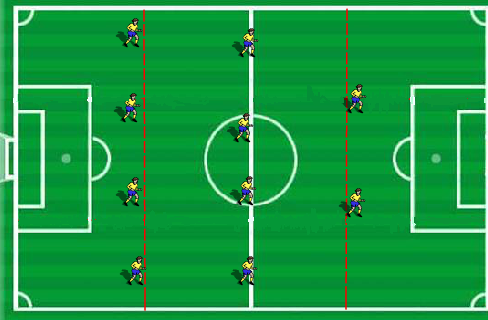 4/9/2024
81
Εισαγωγή:Το μοντέλο των «Τριών Γραμμών Άμυνας»
Σε έναν τέλειο κόσμο, μόνο μια γραμμή άμυνας θα χρειαζόταν για να εξασφαλίσει την αποτελεσματική διαχείριση κινδύνων.  Ωστόσο, στον πραγματικό κόσμο, μια μόνο γραμμή άμυνας συχνά θα αποδεικνυόταν ως ανεπαρκής ...

Το μοντέλο των «Τριών Γραμμών Άμυνας» παρέχει έναν απλό και αποτελεσματικό τρόπο για να ενισχύσει την επικοινωνία σχετικά με τη διαχείριση κινδύνων και τον έλεγχο, μέσω των διευκρινίσεων για τους βασικούς ρόλους και τα καθήκοντα …
4/9/2024
82
Εισαγωγή:Το μοντέλο των «Τριών Γραμμών Άμυνας»
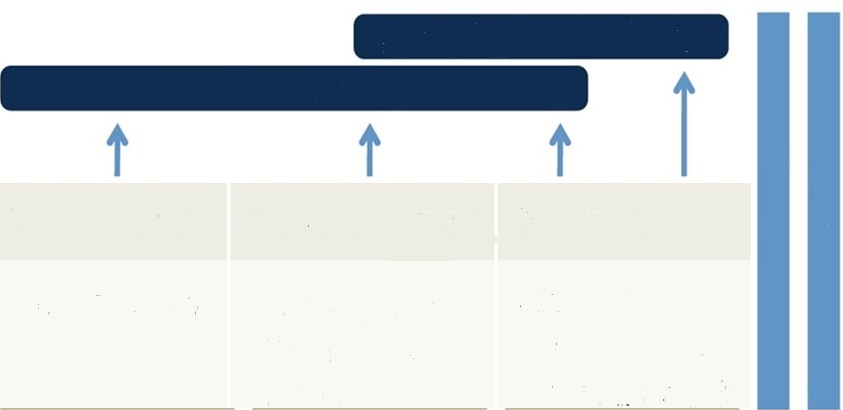 Υπουργικό Συμβούλιο/ Συμβούλιο Εσωτερικού Ελέγχου
Γενικοί Διευθυντές/ Διευθυντές Τμημάτων
Εξωτερικός Έλεγχος (External Audit)
Ρυθμιστική Αρχή (Regulator)
Ελεγκτική Υπηρεσία
1η Γραμμή Άμυνας
2η Γραμμή Άμυνας
3η Γραμμή Άμυνας
Γενικό Λογιστήριο της Δημοκρατίας

Μονάδες Εσωτερικού Ελέγχου
Υπηρεσία Εσωτερικού Ελέγχου Λειτουργοί)
Ελέγχοντες Λειτουργοί/ Αρμόδιοι Λειτουργοί Λειτουργοί)
4/9/2024
83
Νομοθετικό Πλαίσιο
Σύνταγμα της Κυπριακής Δημοκρατίας (υπέρτατος Νόμος της Κυπριακής Δημοκρατίας)

Ο περί της Λογιστικής και Δημοσιονομικής Διαχείρισης και Χρηματοοικονομικού Ελέγχου της Δημοκρατίας Νόμος (Ν.38(Ι)/2014)

Περί Προϋπολογισμού Νόμος

Δημοσιονομικές και Λογιστικές Οδηγίες

Κανονισμοί Αποθηκών  

Εγκύκλιοι ΓΛτΔ κ.ά.
4/9/2024
84
Σύνταγμα Κυπριακής Δημοκρατίας
Άρθρα 126-127 – Ρόλος και καθήκοντα Γενικού Λογιστή της Δημοκρατίας:

Προϊστάμενος του θησαυροφυλακίου και τόσο αυτός όσο και ο Βοηθός Γενικός Λογιστής διορίζονται από τον Πρόεδρο
…….διευθύνει και επιβλέπει κάθε λογιστική εργασία που σχετίζεται με την είσπραξη και διάθεση χρημάτων, τη διαχείριση ενεργητικού και τις υποχρεώσεις που αναλαμβάνονται από τη Δημοκρατία
Δέχεται και ενεργεί κάθε πληρωμή χρημάτων της Δημοκρατίας
Ασκεί κάθε άλλη εξουσία και εκτελεί κάθε καθήκον ή υπηρεσία που του ανατίθεται από Νόμο
Αυτοπροσώπως είτε δια υπαλλήλων
4/9/2024
85
Ο περί της Λογιστικής και Δημοσιονομικής Διαχείρισης και Χρηματοοικονομικού Ελέγχου της Δημοκρατίας Νόμος (Ν.38(Ι)/2014)
Εκσυγχρονισμός νομοθετικού πλαισίου με:

διασαφήνιση προνοιών που ήταν προηγουμένως ασαφείς
θεσμοθέτηση διαδικασιών
Διευκρινίζεται ο ρόλος του Γενικού Λογιστή ως προς:
τη Χρηστή Χρηματοοικονομική Διαχείριση του Κράτους, 
την εισαγωγή μηχανογραφημένων λογιστικών συστημάτων και 
τη διεξαγωγή ειδικών ερευνών σε θέματα της αρμοδιότητάς του
Διασαφηνίζεται η ευθύνη των Ελεγχόντων Λειτουργών
4/9/2024
86
Ο περί της Λογιστικής και Δημοσιονομικής Διαχείρισης και Χρηματοοικονομικού Ελέγχου της Δημοκρατίας Νόμος (Ν.38(Ι)/2014)
Εισάγεται η υποχρέωση για εφαρμογή αποτελεσματικού και αποδοτικού συστήματος εσωτερικού ελέγχου
Υποχρέωση των Υπαλλήλων να απέχουν από οποιαδήποτε ενέργεια η οποία συγκρούεται με τα προσωπικά τους συμφέροντα
Εισάγεται η έννοια του ασυμβίβαστου μεταξύ των καθηκόντων του Ελέγχοντα Λειτουργού με τα καθήκοντα του εκπροσώπου του Γενικού Λογιστή.
Θεσμοθετούνται προϋποθέσεις για την παραχώρηση / έλεγχο των χορηγιών και κατά χάριν δωρεών
Ενισχύεται η διαφάνεια στις οικονομικές δραστηριότητες του κράτους
4/9/2024
87
Εγκύκλιος ΓΛτΔ με αρ. 1 - Σκοπός της Εγκυκλίου
Να υποστηρίξει την αρχή της ανάληψης ευθύνης (accountability) από τους Ελέγχοντες Λειτουργούς, που αποτελεί και ένα από τους πρωταρχικούς στόχους του Νόμου Ν38(Ι)/2014
Να καταστήσει ομοιόμορφες τις διαδικασίες που ακολουθούνται για τη διενέργεια των δαπανών και να διασφαλίσει την νομιμότητα τους 
Να υποδείξει το ρόλο του Γενικού Λογιστή ή/και των εκπροσώπων του σχετικά με την προώθηση της χρηστής και ορθολογιστικής χρηματοοικονομικής διαχείρισης
4/9/2024
88
Ν.38(Ι)/2014 Άρθρο 10 - Διαχωρισμός καθηκόντων
Τα καθήκοντα του Ελέγχοντα Λειτουργού και του εκπροσώπου του Γενικού Λογιστή στον οικονομικό φορέα διαχωρίζονται και είναι ασυμβίβαστα μεταξύ τους
Δηλαδή δεν μπορεί μία πληρωμή να διεκπεραιώνεται μόνο από το προσωπικό του ΓΛ
Ο Ελέγχοντας Λειτουργός (ή εξουσιοδοτημένος εκπρόσωπος του) οφείλει να εξουσιοδοτήσει την πληρωμή
4/9/2024
89
Διαχωρισμός καθηκόντων (συνέχεια)
Εγκύκλιος αρ. 1 - Χρήση Σφραγίδας
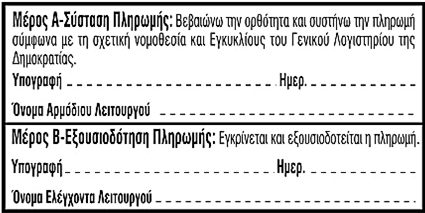 4/9/2024
90
Εύρος Εφαρμογής
Η Εγκύκλιος 1 αφορά τη διαδικασία διενέργειας πληρωμών μόνο από το στάδιο της παραλαβής του τιμολογίου / παραστατικού πληρωμής 

Προτού αποφασιστεί η εκτέλεση οποιουδήποτε έργου /προμήθειας/υπηρεσίας ή σύναψη/έγκριση οποιασδήποτε συμφωνίας που θα δεσμεύει το Κράτος πρέπει: 

Να προηγηθεί συνεννόηση του Ελέγχοντα Λειτουργού με τη Διεύθυνση Χρηματοοικονομικής Διαχείρισης (ΔΧΔ) για επιβεβαίωση ύπαρξης πιστώσεων και τήρηση της διαδικασίας για δέσμευση των πιστώσεων όπου ισχύει.
4/9/2024
91
Ελέγχοντας Λειτουργός
Μετά την έγκριση του Προϋπολογισμού από τη Βουλή, 

Ο Ελέγχων Λειτουργός (κατά κανόνα Γενικός Διευθυντής/Διευθυντής) είναι υπεύθυνος για τα εγκεκριμένα κονδύλια που βρίσκονται κάτω από τον έλεγχό του.

Έχει τη δυνατότητα να ορίσει εκπροσώπους για τη διαχείριση των κονδυλιών που βρίσκονται υπό τον έλεγχο του - η τελική ευθύνη δεν μεταβιβάζεται. Η εξουσιοδότηση γίνεται γραπτώς με επιστολή καθορίζοντας χρηματικά όρια ή/και περιορισμούς όσον αφορά στο είδος των δαπανών.
4/9/2024
92
Ελέγχοντας Λειτουργός (συνέχεια)
Σε κάθε Τμήμα / Υπηρεσία θα πρέπει να τηρείται κατάσταση με τους Λειτουργούς που ορίστηκαν από τον  Ελέγχοντα Λειτουργό ως εκπρόσωποι για τη διενέργεια πληρωμών.

Στην κατάσταση πρέπει να αναφέρεται με σαφήνεια για ποιες δαπάνες έχει ευθύνη για την εξουσιοδότηση τους καθώς και τυχόν χρηματικά όρια ή/και περιορισμούς όσον αφορά στο είδος των δαπανών
4/9/2024
93
Αρμόδιος Λειτουργός
Αρμόδιος Λειτουργός:
Ο Ελέγοχντας Λειτουργός εξουσιοδοτεί Λειτουργούς του Τμήματος του, ως Αρμόδιους για τη διαχείριση εκ μέρους του των εγκεκριμένων κονδυλίων.

Στις περιπτώσεις συμβάσεων είναι ο Υπεύθυνος Συντονιστής.

Στις υπόλοιπες περιπτώσεις είναι Λειτουργός ο οποίος κρίθηκε από τον Ελέγχοντα Λειτουργό ότι έχει την απαραίτητη γνώση και αρμοδιότητα να χειρίζεται τις εν λόγω δαπάνες.
4/9/2024
94
Αρμόδιος Λειτουργός (συνέχεια)
Ο κάθε Αρμόδιος Λειτουργός θα πρέπει να:
κατανοεί και να εφαρμόζει τις διατάξεις της Εγκυκλίου του ΓΛτΔ με αρ. 1 και οποιασδήποτε τροποποίησής της 
σε περίπτωση απουσίας του, ο Ελέγχοντας Λειτουργός οφείλει να ορίσει αντικαταστάτη

Για ένα κονδύλι μπορεί να γίνει κατανομή ποσών και να καθοριστούν περισσότεροι  από ένας Αρμόδιοι Λειτουργοί, για τη διαχείριση από τον καθένα του ποσού που του παραχωρήθηκε
4/9/2024
95
Αρμόδιος Λειτουργός (συνέχεια)
Σε κάθε Τμήμα / Υπηρεσία θα πρέπει να τηρείται κατάσταση με τους Αρμόδιους Λειτουργούς που διόρισε ο Ελέγχοντας Λειτουργός

Στην κατάσταση πρέπει να αναφέρεται με σαφήνεια για ποιες δαπάνες ο Αρμόδιος Λειτουργός έχει ευθύνη για την σύσταση (π.χ. σύμβαση, άρθρο ή άρθρα δαπανών ή είδος δαπανών)
4/9/2024
96
Διαδικασίες Ελέγχου από τη Διεύθυνση του Υπουργείου / Υφυπουργείου / Υπηρεσίας
Αρχείο
παραλαβή τιμολογίου/ παραστατικού 
τοποθέτηση σφραγίδας με ημερομηνία παραλαβής
τοποθέτηση διπλής σφραγίδας όπως προβλέπεται στην Εγκύκλιο του ΓΛτΔ αρ. 1
αποστολή τιμολογίου/ παραστατικού στον Αρμόδιο Λειτουργό
4/9/2024
97
Διαδικασίες Ελέγχου από τη Διεύθυνση του Υπουργείου / Υφυπουργείου / Υπηρεσίας
Αρμόδιος Λειτουργός
 Βεβαιώνεται ότι:
Σε περίπτωση υπηρεσιών, οι υπηρεσίες που καθορίζονται στο τιμολόγιο/παραστατικό πληρωμής έχουν εκτελεστεί ικανοποιητικά
Σε περίπτωση αγαθών, τα υλικά έχουν παραληφθεί και καταχωρηθεί στα σχετικά Μητρώα
Σε περίπτωση έργων, οι όροι του συμβολαίου έχουν εκτελεστεί
Σε περίπτωση χορηγίας, η δαπάνη διενεργείται σύμφωνα με τις πρόνοιες της σχετικής νομοθεσίας ή Σύμβασης ή Σχεδίου από τις οποίες διέπεται
4/9/2024
98
Διαδικασίες Ελέγχου από τη Διεύθυνση του Υπουργείου / Υφυπουργείου / Υπηρεσίας
Οι τιμές είναι σύμφωνες με το συμβόλαιο ή με την προσφορά, ανάλογα με την περίπτωση
Έχουν εξασφαλιστεί όλες οι απαραίτητες εγκρίσεις, εκεί όπου χρειάζεται  
Οι διαδικασίες που ακολουθήθηκαν για τη διενέργεια της δαπάνης είναι σύμφωνα με το νομοθετικό πλαίσιο για Δημόσιες Συμβάσεις (όπου εφαρμόζεται) – Υπενθυμίζεται ότι απαγορεύεται η ΚΑΤΑΤΜΗΣΗ για σκοπούς αποφυγής των ενδεδειγμένων διαδικασιών
4/9/2024
99
Διαδικασίες Ελέγχου από τη Διεύθυνση του Υπουργείου / Υφυπουργείου / Υπηρεσίας
Εκεί όπου η νομοθεσία επιτρέπει τη μη διεξαγωγή ανταγωνιστικής διαδικασίας, 
οι τιμές είναι λογικές και δικαιολογημένες σύμφωνα με τις τρέχουσες τιμές αγοράς ή διατιμήσεις, 
δεν υπερβαίνουν τις τιμές ανάλογων προμηθειών που είναι δυνατόν να εξασφαλιστούν από το Σύστημα των Κεντρικών Αγορών και δεν διατίθενται από τις Υπηρεσίες  Κρατικών Αγορών και Προμηθειών (όπου εφαρμόζεται) ενώ, παράλληλα, δεν είναι πιο χαμηλής ποιότητας από αυτές.
4/9/2024
100
Διαδικασίες Ελέγχου από τη Διεύθυνση του Υπουργείου / Υφυπουργείου / Υπηρεσίας
Η δαπάνη είναι στο πλαίσιο των πιστώσεων που χειρίζεται.
Έχει εξασφαλιστεί δέσμευση, εκεί όπου απαιτείται.
 Στο τιμολόγιο/παραστατικό πληρωμής σημειώνεται και ο κώδικας του Άρθρου, σε όποιο χώρο αυτό είναι εφικτό, στο Μέρος Α της διπλής σφραγίδας
4/9/2024
101
Διαδικασίες Ελέγχου από τη Διεύθυνση του Υπουργείου / Υφυπουργείου / Υπηρεσίας
Δεν υπάρχει θέμα διπλής πληρωμής για τον ίδιο σκοπό
Σε περίπτωση σύμβασης, πριν την διενέργεια πληρωμής, διασφαλίζεται ότι εκπληρώνονται όλοι οι όροι του συμβολαίου. 
Σε περίπτωση που στο Συμβόλαιο προβλέπεται η επιβολή ρήτρας καθυστέρησης και υπάρχει καθυστέρηση, τότε η ρήτρα επιβάλλεται, υπολογίζεται και δίνονται οδηγίες στη σύσταση πληρωμής του τιμολογίου για την αφαίρεσή της
4/9/2024
102
Διαδικασίες Ελέγχου από τη Διεύθυνση του Υπουργείου / Υφυπουργείου / Υπηρεσίας
Στην περίπτωση που βεβαιωθεί ότι τα πιο πάνω τηρούνται:
Υπογράφει στο Μέρος Α της διπλής σφραγίδας και 
Αποστέλλει το τιμολόγιο/παραστατικό στον Ελέγχοντα Λειτουργό για εξουσιοδότηση της δαπάνης, ή στο χρήστη εγγραφής του τιμολογίου/παραστατικού ανάλογα με τη διαδικασία που καθόρισε ο Ελέγχων Λειτουργός
4/9/2024
103
Διαδικασίες Ελέγχου από τη Διεύθυνση του Υπουργείου / Υφυπουργείου / Υπηρεσίας
Σε περίπτωση που το τιμολόγιο/παραστατικό πληρωμής, για οποιοδήποτε λόγο δεν είναι αποδεκτό, θα πρέπει να επιστρέφεται άμεσα στον εκδότη του, με συνοδευτική επιστολή στην οποία να αναφέρονται οι λόγοι της μη αποδοχής του
4/9/2024
104
Διαδικασίες Ελέγχου από τη Διεύθυνση του Υπουργείου / Υφυπουργείου / Υπηρεσίας
Εξουσιοδότηση Δαπάνης από Ελέγχοντα Λειτουργό

Ο Ελέγχων Λειτουργός, αποφασίζει έγκριση, ή απόρριψη της πληρωμής, ενεργώντας με βάση την παράγραφο 3 του Μέρους Γ (Ι) της Εγκυκλίου του ΓΛτΔ με αρ. 1
4/9/2024
105
Διαδικασίες Ελέγχου από το Λογιστήριο
Αρμόδιος Χρήστης Εγγραφής Λογιστηρίου
Παραλαμβάνει το τιμολόγιο/παραστατικό πληρωμής από τον Αρμόδιο Λειτουργό ή από το Λειτουργό που εξουσιοδοτεί την πληρωμή
Το σφραγίζει με την ημερομηνία παραλαβής του στην ΔΧΔ και
Διενεργεί τους ενδεδειγμένους ελέγχους πριν την καταχώρηση του.
4/9/2024
106
Διαδικασίες Ελέγχου από το Λογιστήριο
Ελέγχει ότι:-
Σε περίπτωση τιμολογίου, είναι νόμιμο φορολογικό τιμολόγιο
Οι αριθμητικές πράξεις, ο συντελεστής και ο υπολογισμός του Φ.Π.Α., όπου ισχύει, είναι ορθά
Το νομικό/φυσικό πρόσωπο που αναγράφεται, είναι ο πραγματικός δικαιούχος
Επισυνάπτονται όλα τα αναγκαία έγγραφα και δικαιολογητικά
4/9/2024
107
Διαδικασίες Ελέγχου από το Λογιστήριο
Σε περίπτωση σύμβασης, ακολουθήθηκαν οι νενομισμένες διαδικασίες για τις Δημόσιες Συμβάσεις, ανάλογα με τα όρια που αφορούν το ύψος δαπανών τα οποία καθορίζονται στο σχετικό ρυθμιστικό πλαίσιο
Έχουν εξασφαλιστεί οι αναγκαίες εγκρίσεις εκεί όπου απαιτείται (π.χ. εγκρίσεις Υπουργείου Οικονομικών, ΚΕΑΑ, ΤΕΑΑ)
4/9/2024
108
Διαδικασίες Ελέγχου από το Λογιστήριο
Οι τιμές είναι σύμφωνες με το Συμβόλαιο ή τη Συμφωνία Πλαίσιο, όπου υπάρχει
Υπάρχουν οι αναγκαίες πιστώσεις
Στις περιπτώσεις κατανομής του Άρθρου, η δαπάνη γίνεται με βάση πιστώσεις που έχουν παραχωρηθεί, σύμφωνα με τις πρόνοιες του Προϋπολογισμού και με βάση την αρμοδιότητα διαχείρισης του σχετικού άρθρου από τον Αρμόδιο Λειτουργό ή/και τον εκπρόσωπο του Ελέγχοντα Λειτουργού όπου εφαρμόζεται
4/9/2024
109
Διαδικασίες Ελέγχου από το Λογιστήριο
Αναγράφεται στο τιμολόγιο/παραστατικό πληρωμής ο αριθμός καταχώρησης των περιουσιακών στοιχείων στο σχετικό Μητρώο (Μητρώο Περιουσιακών Στοιχείων, Μηχανημάτων κλπ.) 

Στην περίπτωση πληρωμής λογαριασμών δαπανών     κοινής ωφελείας (π.χ. ρεύματος και νερού) καταχωρείται η πληρωμή στο σχετικό Μητρώο. 
Σε περίπτωση πληρωμής ενοικίου η πληρωμή καταχωρείται στο Μητρώο πληρωτέων ενοικίων (Έντυπο Γ.Λ.83).
4/9/2024
110
Διαδικασίες Ελέγχου από το Λογιστήριο
Δεν έχει γίνει καμιά άλλη πληρωμή για το ίδιο τιμολόγιο ή χορηγία
Δεν υφίσταται θέμα συμψηφισμού της πληρωμής με ποσά οφειλόμενα από το δικαιούχο πληρωμής προς το Δημόσιο, ή αν υφίσταται τέτοιο θέμα, εφαρμόζονται οι οδηγίες του ΓΛτΔ
Αν υπάρχει στο σύστημα οποιαδήποτε προηγούμενη δέσμευση για τη δαπάνη π.χ. ενδοκυβερνητική παραγγελία, έχει μειώσει ανάλογα τη δέσμευση με το ποσό της δαπάνης
4/9/2024
111
Διαδικασίες Ελέγχου από το Λογιστήριο
Μετά τους πιο πάνω ελέγχους η δαπάνη καταχωρείται στο σύστημα (FIMAS), τυπώνεται το ‟Δελτίο Πληρωμής – Πρόχειρο” 

Επισυνάπτεται σε αυτό το εγκριμένο από τον Ελέγχοντα Λειτουργό, ή τον κατάλληλα εξουσιοδοτημένο εκπρόσωπό του, τιμολόγιο/παραστατικό πληρωμής.
4/9/2024
112
Διαδικασίες Ελέγχου από τη ΔΧΔ
Χρήστης Οριστικοποίησης  - Λογιστικός Λειτουργός – Εκπρόσωπος Γενικού Λογιστή της Δημοκρατίας
Προβαίνει σε λογιστικό έλεγχο πριν την οριστικοποίηση της πληρωμής. 
Συγκεκριμένα :
Βεβαιώνεται για την ορθότητα των λογιστικών πράξεων των λογαριασμών χρέωσης και πίστωσης στο ‟Δελτίο Πληρωμής – Πρόχειρο”
4/9/2024
113
Διαδικασίες Ελέγχου από τη ΔΧΔ
Βεβαιώνεται ότι, ο χρήστης εγγραφής έχει εκτελέσει κατά τρόπο ικανοποιητικό τις υποχρεώσεις που  αναφέρονται στην Εγκύκλιο του ΓΛτΔ με αρ. 1
Ελέγχει ότι, η δαπάνη συνοδεύεται με όλα τα αναγκαία υποστηρικτικά έγγραφα, ώστε να ικανοποιηθεί για την ορθότητα και νομιμότητα της πληρωμής
4/9/2024
114
Διαδικασίες Ελέγχου από τη ΔΧΔ
Εφόσον όλα τα πιο πάνω είναι ορθά, με βάση τις ισχύουσες οδηγίες στο λογιστικό σύστημα FIMAS, οριστικοποιεί την πληρωμή και εκτυπώνει το ‟Δελτίο Πληρωμής – Οριστικό”

Το Δελτίο Πληρωμής - Οριστικό με τα σχετικά έγγραφα παραδίνεται στον αρμόδιο υπάλληλο του Λογιστηρίου για αρχειοθέτηση στο Αρχείο Πληρωμών

Πριν την υπογραφή του Δελτίου,
σε περίπτωση που το κρίνει αναγκαίο, ζητά περαιτέρω στοιχεία, ή διευκρινίσεις, ή αν θεωρεί ότι τα διαλαμβανόμενα στο υπό αναφορά σφραγισμένο τιμολόγιο/ παραστατικό πληρωμής δεν εφαρμόζονται ικανοποιητικά, τα επιστρέφει στον Ελέγχοντα Λειτουργό, ή στον κατάλληλα εξουσιοδοτημένο εκπρόσωπό του, με τις παρατηρήσεις του και την αναγκαία τεκμηρίωση
4/9/2024
115
Άλλες κατηγορίες πληρωμών
Κρατικές Χορηγίες

Υπηρεσιακά Ταξίδια στο Εξωτερικό

Οδοιπορικά

Υπηρεσιακά Αυτοκίνητα/Μηχανήματα και Εξοπλισμός

Άλλες κατηγορίες
4/9/2024
116
ΕΥΧΑΡΙΣΤΩ ΓΙΑ ΤΗΝ ΠΡΟΣΟΧΗ ΣΑΣ
Ερωτήσεις;
4/9/2024
117
Ανάληψη Δεσμεύσεων 
από το Κράτος
Εγκύκλιος Γενικού Λογιστηρίουτης Δημοκρατίας με αρ. 2 (Αντικατέστησε την Εγκύκλιο με αρ. 1750)
Διεύθυνση Πολιτικής και Ανάπτυξης
4/9/2024
Δέσμευση - Ορισμός
«Ρητή ή σιωπηρή», αλλά νομικά εκτελεστή σύμβαση ή συμφωνία για την πραγματοποίηση πληρωμών σε άλλο συμβαλλόμενο μέρος με αντάλλαγμα την παράδοση αγαθών ή παροχή υπηρεσιών ή για εκπλήρωση άλλων υποχρεώσεων, και περιλαμβάνει αλλά δεν περιορίζεται σε:
Συμφωνίες για διενέργεια πληρωμών με αντάλλαγμα την προμήθεια συγκεκριμένων αγαθών ή υπηρεσιών,
Συμφωνίες με συνεχιζόμενη πρόνοια, οι οποίες απαιτούν μια σειρά από πληρωμές για απροσδιόριστο χρονικό διάστημα, και
Οποιαδήποτε εκτελεστή απόφαση η οποία προνοεί καταβολή πληρωμής.
4/9/2024
119
Λειτουργός Ελέγχου Δεσμεύσεων
Ο Ελέγχων Λειτουργός ορίζει Λειτουργό Ελέγχου Δεσμεύσεων («ΛΕ»), σε συνεργασία με τον Προϊστάμενο της Διεύθυνσης Χρηματοοικονομικής Διαχείρισης Υπουργείου/Υφυπουργείου/Υπηρεσίας, ο οποίος είναι λειτουργός του Γενικού Λογιστηρίου της Δημοκρατίας που είναι τοποθετημένος στο ίδιο Υπουργείο/Υφυπουργείο/Υπηρεσία.
 
Ο ΛΕ είναι υπεύθυνος για τον έλεγχο και την καταχώρηση των δεσμεύσεων.

Ο ΛΕ δύναται να ορίζει Αναπληρωτή Λειτουργό Ελέγχου Δεσμεύσεων, και Βοηθούς Λειτουργούς Ελέγχου Δεσμεύσεων (ΒΛΕ), που επίσης θα πρέπει να είναι εκπρόσωποι του Γενικού Λογιστή τοποθετημένοι στο ίδιο Υπουργείο/Υφυπουργείο/Υπηρεσία με τη σύμφωνη γνώμη του Προϊστάμενου της Διεύθυνσης Χρηματοοικονομικής Διαχείρισης.
4/9/2024
120
Διαδικασία: Υποβολή Αιτήματος
Ο Ελέγχων Λειτουργός  οφείλει να αποστείλει στον ΛΕ / ΒΛΕ για έγκριση:
Όλες τις προκηρύξεις δημοσίων συμβάσεων που εμπίπτουν κάτω από την ερμηνεία του όρου «δέσμευση», πριν τη δημοσίευση.
 Για δημόσιες συμβάσεις που αφορούν συμφωνίες πλαίσιο, θα πρέπει να αποστέλνονται τα στοιχεία των σκοπούμενων παραγγελιών, πριν από την υποβολή της παραγγελίας
Για σχέδια παροχών με επαναλαμβανόμενες πληρωμές, θα πρέπει να ζητείται στην αρχή του κάθε έτους έγκριση για το συνολικό ποσό του προϋπολογισμού (π.χ. επίδομα τέκνου)
Για αποφάσεις από αρμόδιο όργανο (π.χ. Υπουργικό Συμβούλιο) θα πρέπει να αποστέλνονται στοιχεία στον ΛΕ/ΒΛΕ πριν την λήψη τελικής απόφασης (π.χ. απαλλοτιώσεις)
4/9/2024
121
Διαδικασία: Έγκρισης
Οι ΛΕ/ΒΛΕ έχουν την ευθύνη να ελέγχουν κατά πόσο οι δαπάνες μπορούν να καλυφθούν από τις διαθέσιμες πιστώσεις του Προϋπολογισμού του τρέχοντος έτους.
Αν μπορούν να καλυφθούν δίνουν γραπτή έγκριση μαζί με μοναδικό Αριθμό Δέσμευσης
Εάν δεν μπορούν να καλυφθούν ενημερώνουν γραπτώς τον Ελέγχοντα Λειτουργό για να μην προχωρήσει σε υλοποίηση δαπάνης ή προκήρυξη σύμβασης
Σημειώσεις που τυχόν συνοδεύουν το άρθρο δαπανώ είτε από τη Βουλή των Αντιπροσώπων ή το Υπουργείο Οικονομικών θα πρέπει να ικανοποιηθούν πριν υποβληθεί το αίτημα για έγκριση δέσμευσης.
Για δεσμεύσεις που αφορούν πιστώσεις από τον Προϋπολογισμό πέραν του τρέχοντος έτους (πολυετείς), θα πρέπει να αποστέλλεται αίτημα για γραπτή έγκριση από τον Υπουργό Οικονομικών
4/9/2024
122
Αλλαγές Διαφοροποιήσεις Δεσμεύσεων
Στην περίπτωση προκήρυξης μιας σύβασης αν το ποσό της τελικής ανάθεσης αναμένεται να είναι μεγαλύτερο από το ποσό της έγκρισης, ακολουθείται εκ νέου η διαδικασία έγκρισης. Σε αντίθετη περίπτωση θα αποτελεί λόγω ακύρωσης της προσφοράς.
Σε περιπτώσεις που διαπιστώνονται καθυστερήσεις σε συμβάσεις ή άλλες υποχρεώσεις και θα επηρεαστούν Προϋπολογισμοί επόμενων ετών, ενημερώνεται σχετικά ο Υπουργός Οικονομικών.
Για αλλαγές σε συμβάσεις είτε του ύψους των δαπανών, είτε στη διάρκεια της σύμβασης, ενημερώνεται ο ΛΕ/ΒΛΕ και μετά προωθείται αίτημα στην ΤΕΑΑ ή ΚΕΑΑ
4/9/2024
123
Μητρώο Δεσμεύσεων
Οι ΛΕ/ΒΛΕ έχουν την ευθύνη να τηρούν Ηλεκτρονικό Μητρώο Δεσμεύσεων (excel) και να το ενημερώνουν με κάθε έγκριση που δίνεται.
Το Μητρώο θα πρέπει να περιλαμβάνει αναλυτικά φύλλα ανά άρθρο δαπανών, στα οποία να ξεχωρίζουν οι δεσμεύσεις ανά έτος.
4/9/2024
124
Λογιστικές Διαδικασίες
ΛΕ/ΒΛΕ διασφαλίζει ότι η εγκεκριμένη δέσμευση καταχωρείται στο λογιστικό σύστημα για το έτος που αφορά.
Με την υλοποίηση μιας δαπάνης θα πρέπει να μειώνεται ανάλογα και το ύψος της δέσμευσης στο λογιστικό σύστημα.
Με την υλοποίηση μιας σύμβασης /έργου /σχεδίου οποιοδήποτε εκκρεμές ποσό διαγράφεται
4/9/2024
125
Λογιστικές Διαδικασίες (συνέχεια)
Στο τέλος κάθε έτους εάν υπάρχουν υποχρεώσεις που δεν υλοποιήθηκαν:
Αν αναμένεται να υλοποιηθούν το επόμενο έτος, μέχρι τις 10/2 του επόμενου έτους να τροποποιούνται ως υποχρεώσεις του επόμενου έτους, νοουμένου ότι υπάρχουν διαθέσιμες πιστώσεις. Αν δεν υπάρχουν διαθέσιμες πιστώσεις γίνεται αίτημα προς το Υπουργείο Οικονομικών για πρόσθετες πιστώσεις.
Αν δεν πρόκειται να υλοποιηθούν διαγράφονται.
4/9/2024
126
Κατηγορίες δαπανών που ΕΞΑΙΡΟΥΝΤΑΙ από τις πρόνοιες της παρούσας Εγκυκλίου
Δαπάνες προσωπικού (μισθοί) και συντάξεων
Λειτουργικές Δαπάνες
Συντηρήσεις και Επιδιορθώσεις
Εκπαίδευση προσωπικού, συνέδρια, σεμιν. κ.ά.
Συμβουλευτικές Υπηρεσίες/Έρευνες
Εκδόσεις και Δημοσιότητα
Δαπάνες σε σχέση με τα Έσοδα
Μεταβιβάσεις Εσωτερικού
Μεταβιβάσεις Εξωτερικού
Εξυπηρέτηση Δημόσιου χρέους
4/9/2024
127
Κατηγορίες δαπανών που ΕΞΑΙΡΟΥΝΤΑΙ (συνέχεια)
Οποιεσδήποτε δαπάνες χρεώνονται απ’ ευθείας στο Πάγιο Ταμείο της Δημοκρατίας σύμφωνα με το Άρθρο 166 του Συντάγματος.
Οποιεσδήποτε πληρωμές μέχρι  €50.000 ανεξαρτήτως κατηγορίας δαπανών που αφορούν.
4/9/2024
128
Άλλες περιπτώσεις
Αγορές με χρέωση λογαριασμού προκαταβολών (π.χ. Κρατικές Αποθήκες) ο ΛΕ/ΒΛΕ δίνει έγκριση με βάση το εγκεκριμένο συνολικό ύψος προκαταβολών
Σε περιπτώσεις διαγωνισμών δημοσίων συμβάσεων οι οποίες γίνονται από ένα Τμήμα εκ μέρος άλλου (π.χ. Δημόσια Έργα, ΗΜΥ), οι διαγωνισμοί δεν θα διενεργούνται εάν δεν υπάρχουν οι απαραίτητες εγκρίσεις δεσμεύσεων από τους πελάτες/«εντολοδόχους»
4/9/2024
129
Νομοθετικές Διατάξεις
Ποινική ευθύνη του Ελέγχοντα Λειτουργού σύμφωνα με το Άρθρο 7 του Ν.38(Ι)/2014
Αστική ευθύνη του Ελέγχοντα Λειτουργού σύμφωνα με το Άρθρο 70 του περί Δημόσιας Υπηρεσίας Νόμου (Ν.1(Ι)/1990)
Σχετικές οι πρόνοιες του Άρθρου 24 των περί Συντονισμού των Διαδικασιών Σύναψης Δημοσίων Συμβάσεων Προμηθειών, Έργων και Υπηρεσιών (Γενικών) Κανονισμών του 2007 (Κ.Δ.Π. 201/2007) : διαγωνισμός προκηρύσσεται αφού έχει βεβαιωθεί εκ των προτέρων η ύπαρξη διαθέσιμων πιστώσεων.
4/9/2024
130
ΕΥΧΑΡΙΣΤΩ ΓΙΑ ΤΗΝ ΠΡΟΣΟΧΗ ΣΑΣ
Ερωτήσεις;
4/9/2024
131
Καλή σας επιτυχία!
9/4/2024